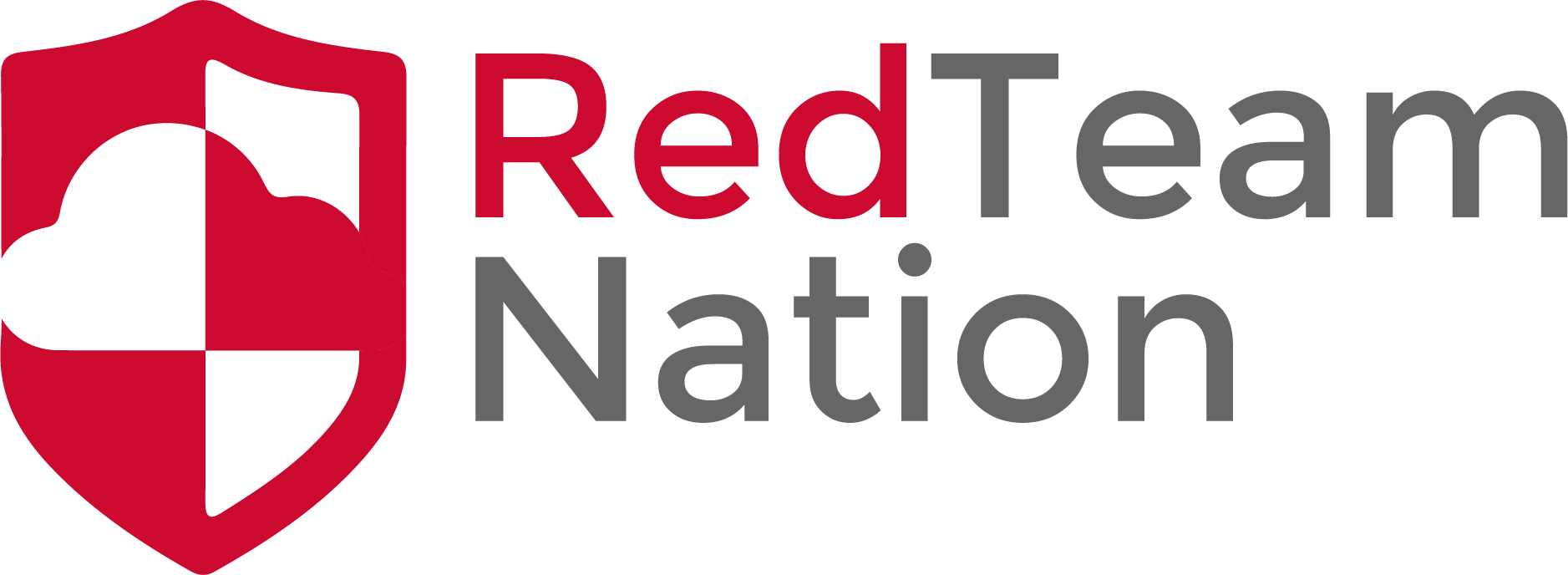 TCP/IP
CEO/Lead Instructor: Brandon Dennis, OSCP
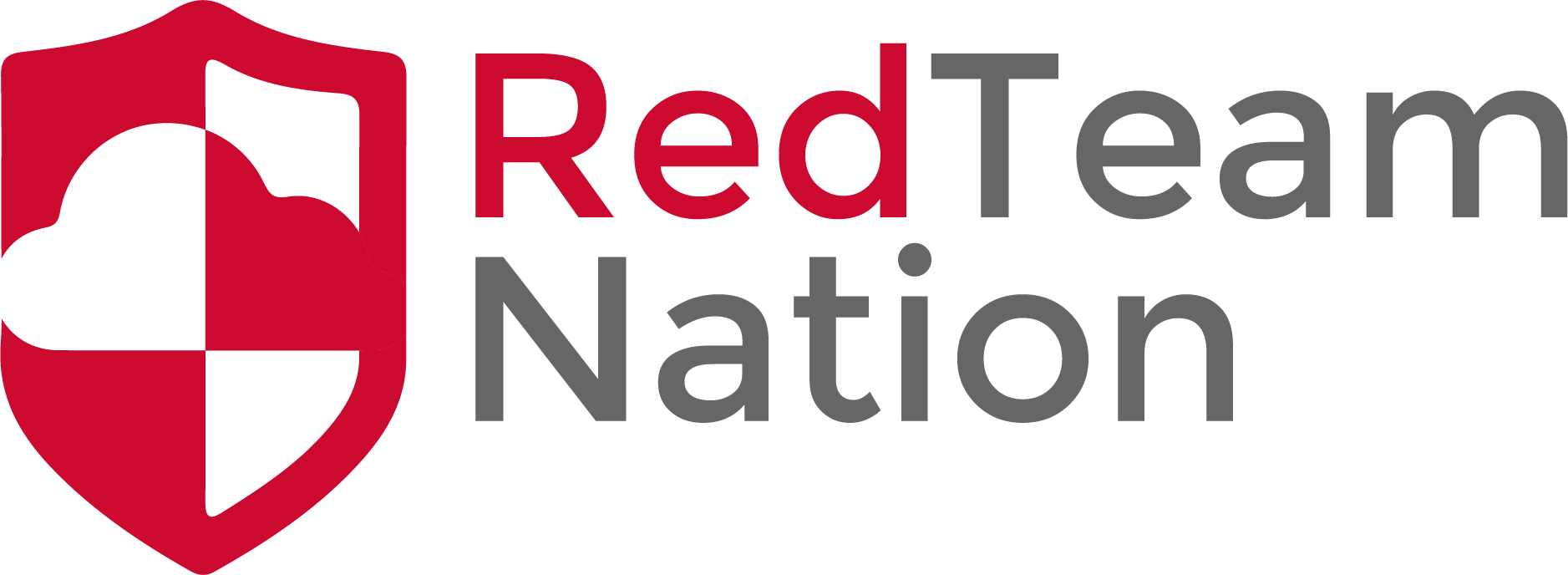 TCP/IP
Broken up into 2 sub protocols
Transmission Control Protocol
Internet Protocol
Main protocol used to interconnect networked nodes on public (Internet) or private networks
TCP/IP uses a client/server type model for communication
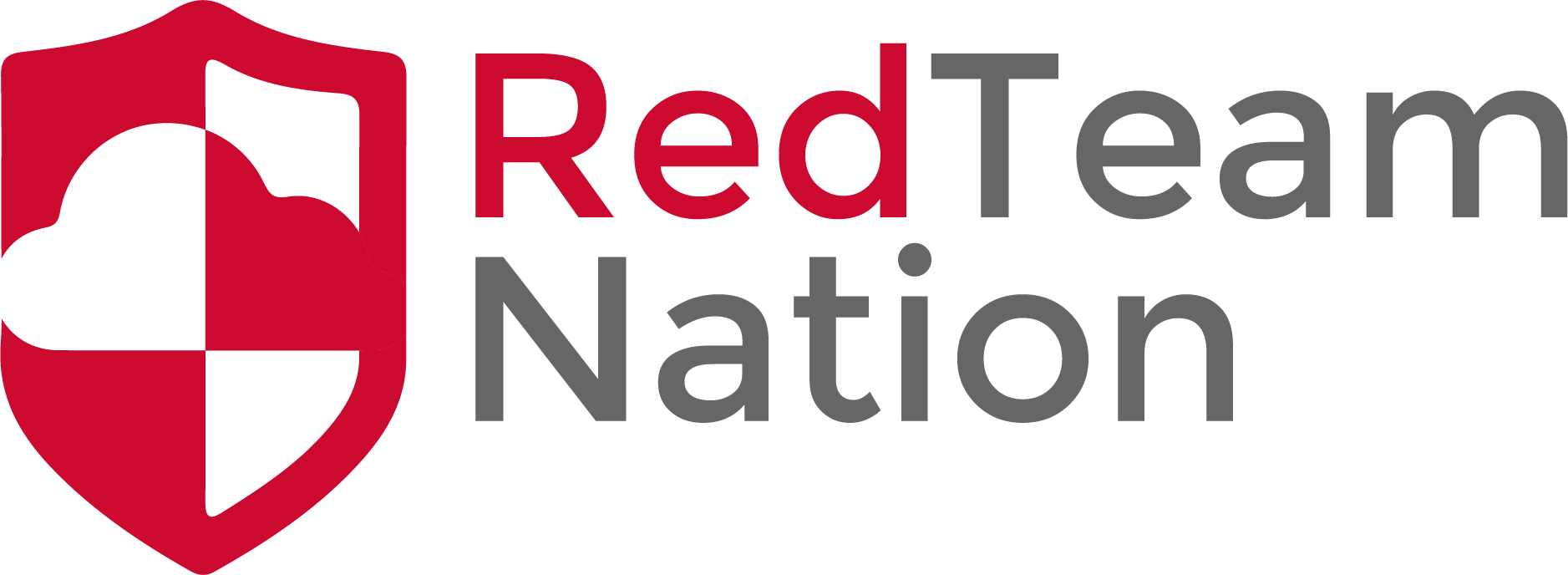 TCP
Divides the data into packets and sends each packet over to the IP protocol for its addition
Reassembles the data into its original form at the end destination
Type of data here depends on the data being sent
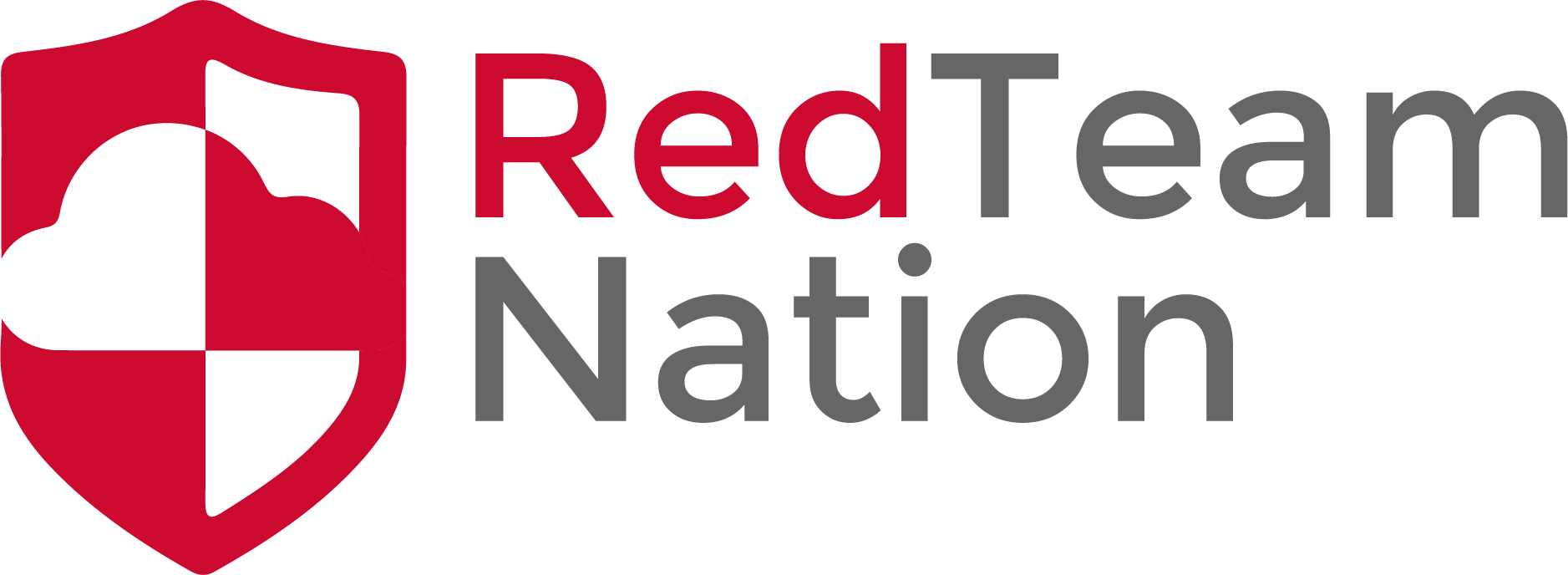 TCP cont.
Each TCP packet is numbered in a sequence unique to that transmission set 
Time to live before its considered dead
Every packet must be acknowledge
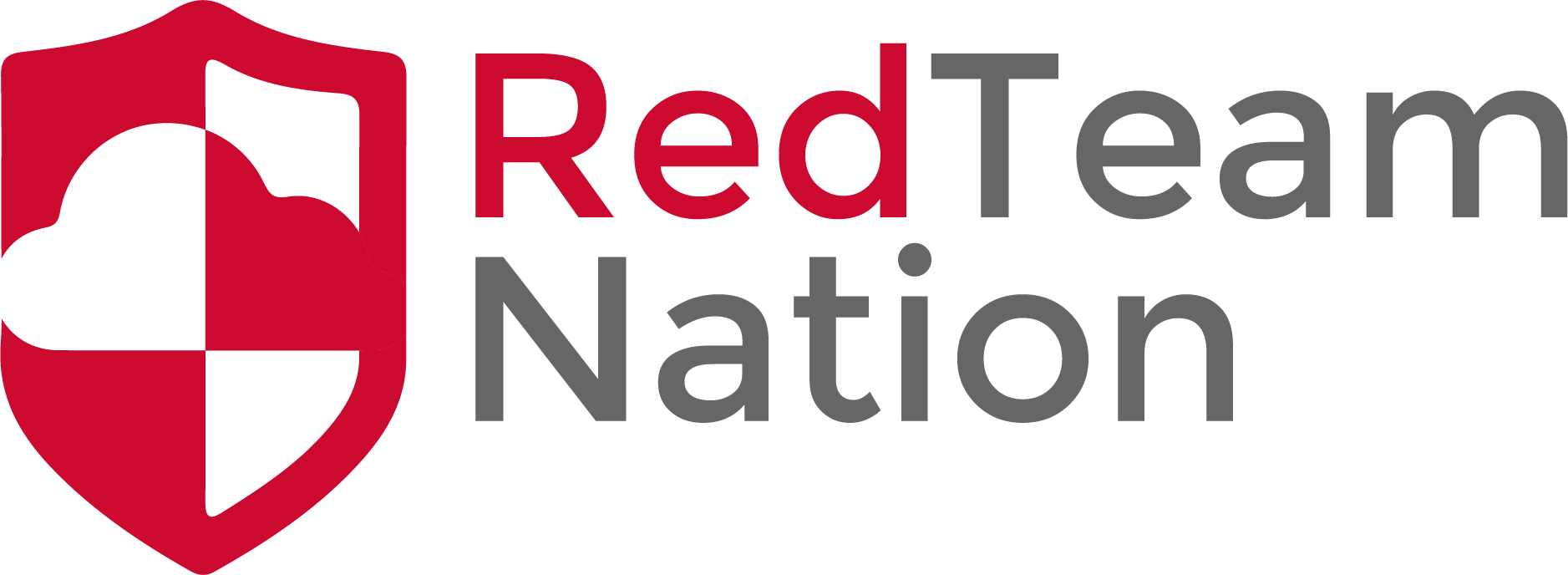 IP
Handles the addressing of the packet with an IP Address
Keeps track of the following per packet
Source IP Address
Destination IP Address
Time to live
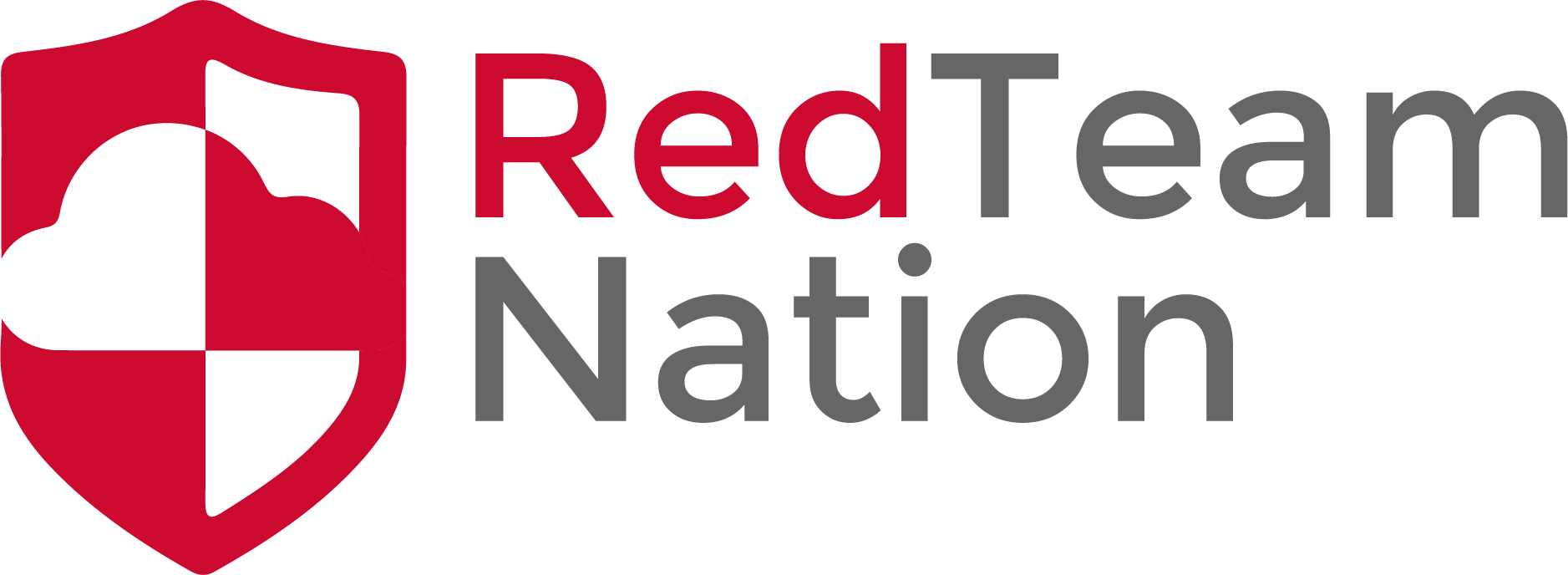 Port
Software related docking point for external peers can speak to a specific process
Software can run on any port
There is a common set of services that will run on specific ports
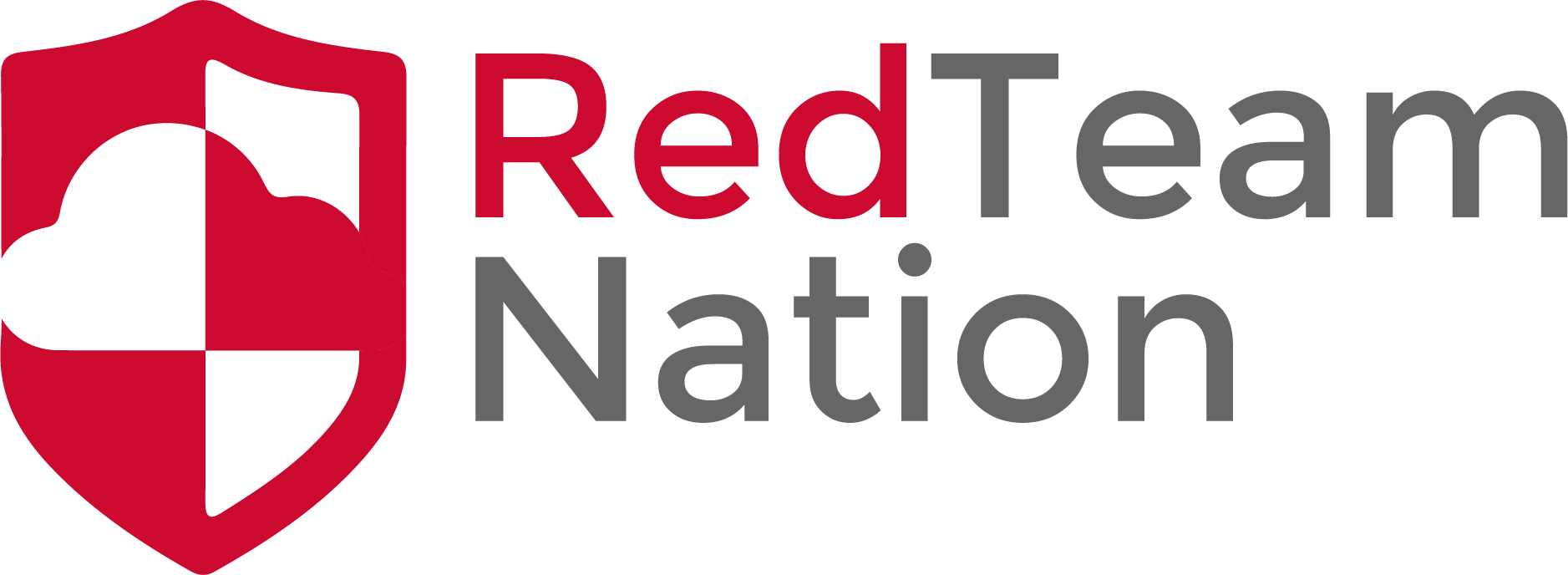 MAC Address
Media Access Control
An Address commonly identified by the physical hardware
This does not change even though an IP does
Can be spoofed like an IP
Ex: 1a:00:01:37:f3:40
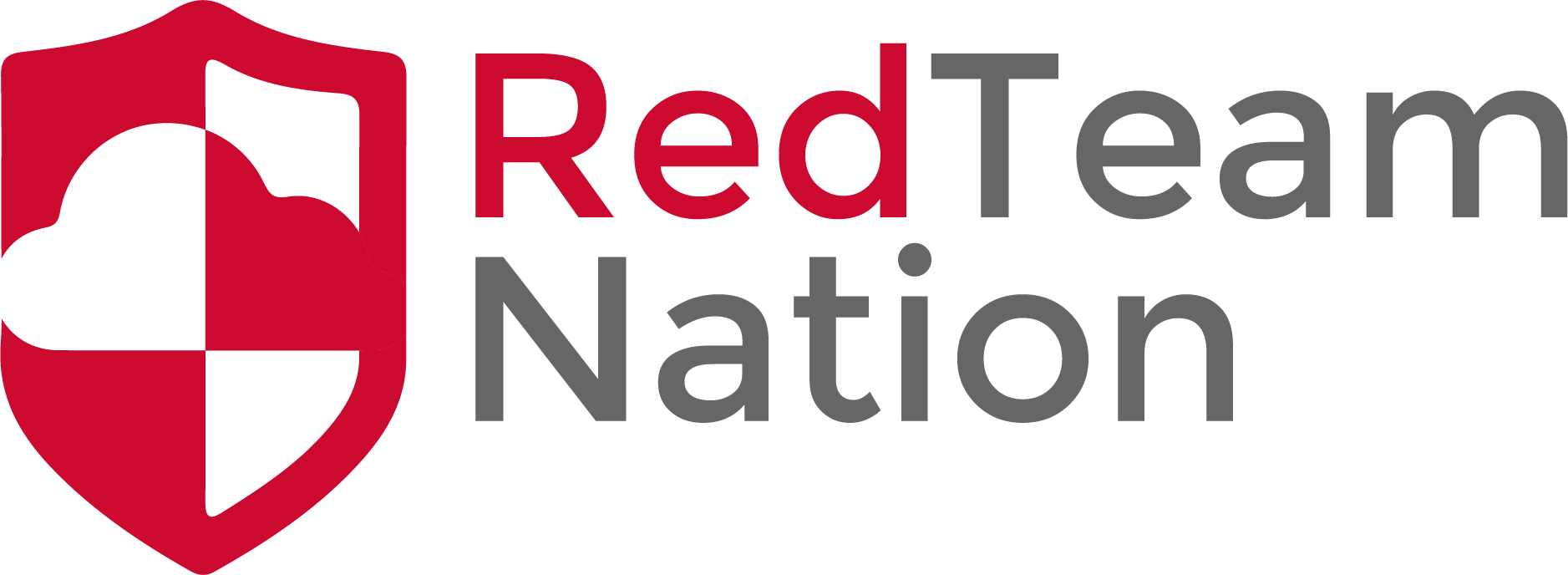 3 Way Handshake
Client sends a SYN or Synchronize packet to the end node to ask if the port is open and if there is availability for a new connection 
Target node must have the port open and be ready to create a new connection. 
Target node then response with a SYN/ACK or Synchronize Acknowledgement packet
Client then sends an ACK back to the server and now has an active connection to send data